Rearranging Efficiency Equation and teach examples
Learning Objectives
I can mathematically rearrange the efficiency equation.
I can calculate efficiency using the formula.
[Speaker Notes: In this lesson, students will learn the definitions of both potential and kinetic energy. They will also be able to give examples of each and explain how potential energy changes into kinetic energy.]
Efficiency
Formula Representation
Solve for Work Output (Wo)
(Wi)
Step 1 – Multiply both sides by Wi - work input
(Wi)
Solve for Work Input (Wi)
(Wi)
Step 1 – Multiply both sides by Wi - work input 

Step 2 – Divide by Eff -efficiency on both sides.
(Wi)
WiEff = Wo
__
Eff
__
Eff
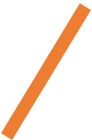 Efficiency Related Equations
Calculation Example #1
1. You have just designed a machine that uses 1000J of work from a motor for every 800J of useful work the machine supplies. What is the efficiency of your machine?
?
800J
1000J
Calculation Example #2
2. If a machine has a efficiency of 40%, and you do 1000J of work on the machine, what will be the work output of the machine?
1st take efficiency percent and put into a decimal.
To convert percent to decimal move the decimal 2 places to the left.
40%
or .4
So 40% will be .4
?
1000J
Calculation Example #3
3. Using a lever, a person applies 40 newtons of force and moves the lever 1 meter. This moves a 200 newton boulder at the other end by .1 meters. What is the efficiency of the lever?
1st calculate the work output and work input.
Wo = (200N)(.1m)
Wo = 20J
Wo = Fr x Dr
?
Wi = Fe x De
200N
Wi = (40N)(1m)
Wi = 40J
.1m
40N
1m